ПРИМЕРЫ рефлексии на уроках
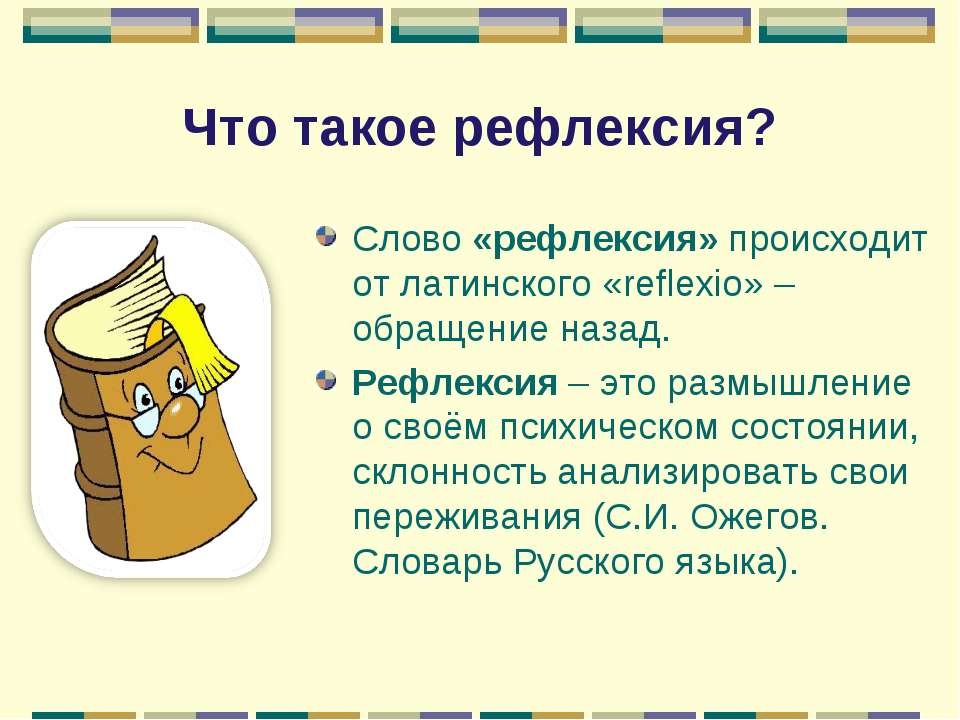 «Плюс-минус-интересно»
«Три лица»
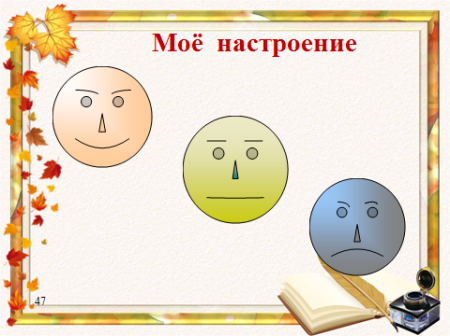 «Цветные карточки»
Оценка «приращения» знаний и достижения целей
высказывания 
-Я не знал… 
- Теперь я знаю….
Итог совместной работы в группе можно выполнить в виде  схемы-паутины
"Благодарю…".
В конце урока учитель предлагает каждому ученику выбрать только одного из ребят, кому хочется сказать спасибо за сотрудничество и пояснить, в чем именно это сотрудничество проявилось. 
Учителя из числа выбираемых следует исключить. 
Благодарственное слово педагога является завершающим. При этом он выбирает тех, кому досталось наименьшее количество комплиментов, стараясь найти убедительные слова признательности и этому участнику событий.
Техника «рефлексивная мишень» оценка содержания, оценка форм и методов проведения урока, оценка деятельности педагога, оценка своей деятельности.
“Букет настроения”
В начале урока учащимся раздаются бумажные цветы: красные и голубые. На доске изображена ваза. В конце урока я говорю: “ Если вам понравился урок, и вы узнали что-то новое, то прикрепите к вазе красный цветок, если не понравился – голубой”. Можно предложить ребятам более разнообразный спектр цветов: красный, желтый, синий. В конце урока собрать цветы в корзинку или вазочку.  Хочу напомнить, какому настроению соответствует какой цвет:
красный - восторженное; 
оранжевый - радостное, теплое;
желтый - светлое, приятное; 
зеленый – спокойное; 
синий - неудовлетворенное, грустное; 
фиолетовый - тревожное, напряженное; 
черный - упадок, уныние.
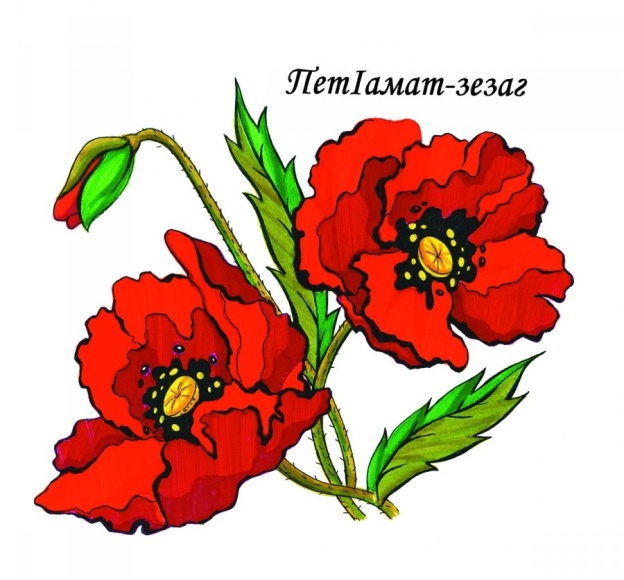 Ученикам предлагается выбрать, как они поступят с информацией, полученной на уроке.
Чемодан – всё, что пригодится в  
                       дальнейшем.

                       Мясорубка – информацию 
                        переработаю.

                        Корзина – всё выброшу.
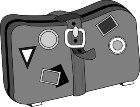 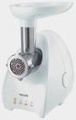 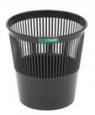 SMS   учителю
Ученикам предлагается на бумажных сотовых телефонах написать SMS –сообщение о том, как прошёл урок, оценить как плодотворно он работал.